VIIRS Sandwich Formulas
May 6, 2025
Dave Santek
Tommy Jasmin
Bob Carp
Background
The Sandwich RGB combines visible and infrared satellite imagery into one display.  This RGB allows for visualizing cloud-top infrared temperatures with the texture and resolution of the underlying visible data.
The ability to create Sandwich RGB displays from VIIRS data is now available in the McIDAS-V nightly.
Step 1: Load Data Source
Valid data types:
Imagery EDR M/I Band
SDR M/I Band
Step 2:Select Formula
Individual formulas for Imagery EDRand SDRs.  The SDR formula alsoremoves bowtie deletion lines fromthe data.
Step 3: Enter IR Temperature Values
Enter the minimum andmaximum IR temperaturevalues to enhance in thefinal display.The SDR version of thiswindow also includes aninput field for the resolutionof the data.
Step 4: Select the IR and VIS Data
Any IR or VIS band can be selected.IR data should be a temperature calibrationand visible can be radiance or reflectance.With no subsetting in the Region tab theentire domain of the data will be displayedat the native resolution of the data forimagery EDRs and the resolution specifiedby the user for SDRs.
Results: Left=VIS; Center=IR; Right=SandwichSevere storms over southeast on 03/15/2025
Results: Left=VIS; Center=IR; Right=SandwichSevere storms over southeast on 03/15/2025
Results: Left=VIS; Center=IR; Right=SandwichSevere storms over southeast on 03/15/2025
VIIRS Rayleigh Correction
Background
Several VIIRS bands (Visible and to a lesser extent Near Infrared) are impacted by Rayleigh Scattering.  This scattering, caused by particles in the atmosphere, can make surface features difficult to see clearly and resultant displays are less hazy-looking.
A Rayleigh correction can be applied to many VIIRS bands (M1-M7 and I1-I2) utilizing solar and satellite angle variables contained in the data.
Many functions and formulas have been added to McIDAS-V to display Rayleigh corrected individual bands, RGBs, and indices.
Formulas
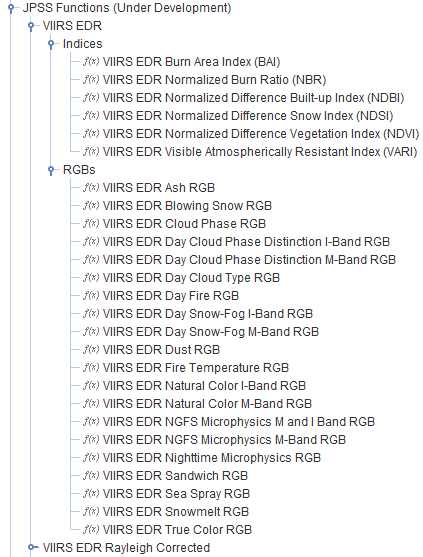 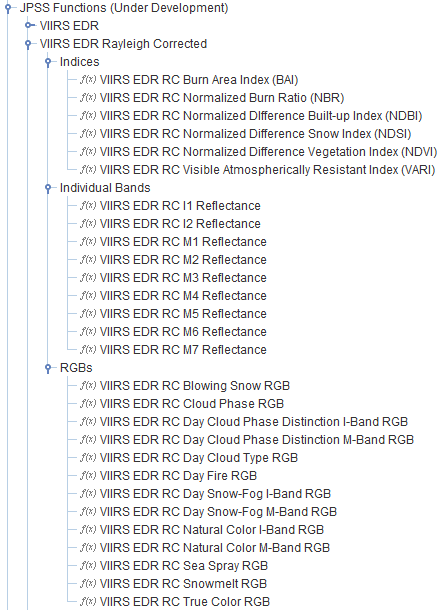 True Color RGB - CONUS
True Color RGB - Himalayas
True Color RGB - Sahara
True Color RGB - Australia
True Color RGB – South America